POLLARD’S RHO
How can we get lucky?
计算机拔尖班   姚梦雨
Problem Setup
01
Trivial Methods and pre-knowledge
02
目录
CONTENT
An inspiring leading to
Pollard’s Rho algorithm
03
Complexity Analysis & Conclusion
04
[Speaker Notes: 重点可能会放在第二阶段，我们将看到是如何一步步优化我们的算法到POLLARD’S RHO的，在这个过程中我们会考虑时间空间复杂度，最终得到完整的Pollard’s rho算法和它的复杂度]
01
Problem Setup
N=p*q
Problem Setup
N=p*q
p, q
N
[Speaker Notes: 很显然，N是一个合数，p和q是N的因子。通过对密码算法的学习我们知道，将一个大合数分解为两个素因子的乘积是破解RSA密码算法的最为明显的攻击方式。而正是由于这种寻找的困难性，使得我们的密码算法更加安全有效。而我们今天要讲的这种算法正是在讨论大整数的分解问题。虽然它相对困难，但是接下来我们会尝试寻找一种可能的方法让我们在寻找大整数的因子问题上变得越来越幸运。当然，这里我们并没有强调p和q是素数，但是在后面我们会发现，如果是合数，实际上我们的问题会比是素数更加简单一些。同时，很显然的，q=N/p,所以我们的问题实际上就是寻找大整数的一个非平凡因子p]
02
Trivial Methods and pre-knowledge
Are they really trivial?
Trivial!!
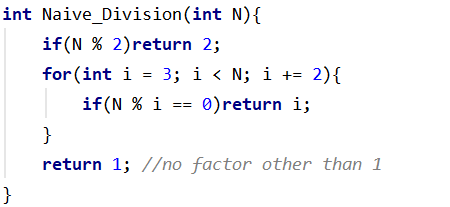 Keep it simple and stupid! I can try!
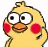 No! You can’t!
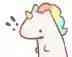 [Speaker Notes: 真的可以吗？复杂度O（n），只试除比N小的数？N开方？复杂度太高了]
Trivial!!
那怎么办？我随便选选看？
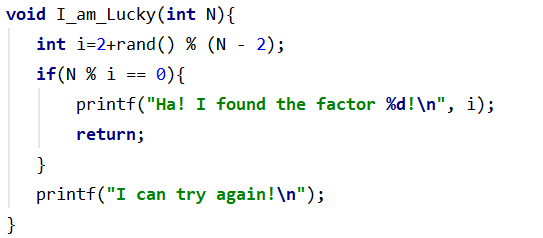 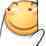 [Speaker Notes: 乱选一通，就像把代码乱改一通忽然AC了？
当然这个看起来极其搞笑，但这确实为我们接下来的启发式算法做了一个铺垫。
那我们有多少概率选对呢？
这样的话期望的随机次数就是…
当然，如果N是多个素数的乘积，我们的概率会大些，这里我们就讨论N是两个素数乘积的情况以得到最普遍的结果。]
Trivial!!
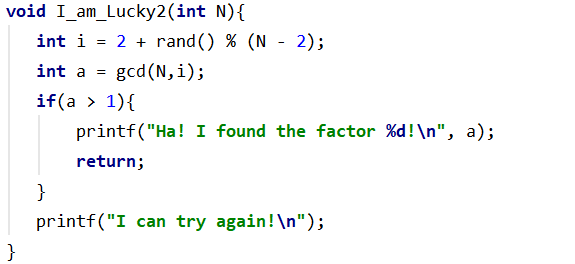 How can I get lucky?
这里由于两个随机数相等的概率较小，我们没有考虑分离这种特殊情况
在多项式意义上没有任何进展
那么如果随机选择3个数求两两之间的差呢？k个数呢？
How can I get lucky?
A small experiment: 
从 [1,988027]中随机选取k个数其中有两个不同的数模p=991相等的概率
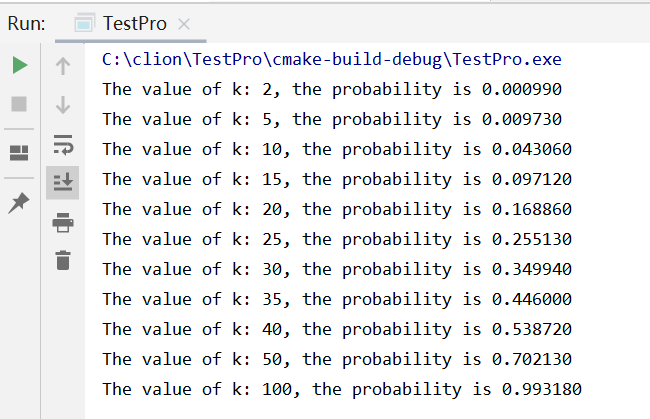 [Speaker Notes: 988027=991*997]
How can I get lucky?
Birthday Paradox？
选k个数
有k个人
两个数模991相等
有两个人同一天生日（Number of day of a year is 991）
[Speaker Notes: 生日悖论！
好像与我们的实验结果相吻合了！但是实际上我们并不关心需要选择多少个数能够达到一半的概率，我们关心的是期望选择多少个数能够出现一个模p意义下相等的数。当然，这里再次强调，由于两个随机数相等的概率较小，我们没有考虑分离这种情况。]
How can I get lucky?
How can I get lucky?
How can I get lucky?
A further step
generate random numbers one by one 
                            &
check two consecutive numbers
Pollard’s rho algorithm?
03
Pollard’s rho algorithm
Everything will meet somewhere?
Start off with a naive algorithm
17
15
26
6
A new trouble!
Solution: 判环算法 
（两个pointer 以不同速度前进）
50
37
5
2
[Speaker Notes: X是前一个数，一开始随机产生一个数然后沿着这个函数生成下一个伪随机数
We use a function  that will generate pseudo random numbers. f(x)=x^2+c有奇效,我也查了一些资料想要搞懂为什么是这个函数，目前还没有找到答案。
这里算法正确的例子就不再赘述了，来看一个“精心构造”的例子
虽然动画做的有点丑但是大家应该已经从形状上看到了rho算法的雏形，但是很遗憾，最后会fail
实际上，由于我们的伪随机函数仅依赖前一个值，所以总有一天会进入循环。如果进入循环前后并没有得到答案，那我们就进入了一个死胡同。]
Solution: Detect the cycle
Floyd's cycle detection
a = b = rand(); 
 do{
   // a runs once
       a = f(a); 
   // b runs twice as fast. 
       b = f(f(b));
       p = GCD( | b - a | , N); 
       if ( p > 1 && p != N) 
       	return "Found factor: p";
   } while ( b != a );
    return "Failed. :-(" ;
slow
fast
[Speaker Notes: 简单的模拟一下过程
那么我们可以改变我们比较两个相邻伪随机数的策略，而是比较“乌龟”和兔子，因为它们也是伪随机序列中的两个数。当二者相等时说明碰到了cycle,返回失败，重新换取起始随机数或者伪随机函数尝试。当然一般我们会采取更高效的方式：BRENT]
Solution: Detect the cycle
1980 Brent's cycle finding algorithm:
Brent claims that, on average, his cycle finding algorithm runs around 36% more quickly than Floyd's and that it speeds up the Pollard rho algorithm by around 24%.
a = b =  rand(); 
  power=1;
  lam=0;
 do{
     // a runs slow
       if ( power==lam ){
               a=b;
               power*=2;
               lam=0;
      }  
    // b runs fast.
       b = f(b);
       lam++; 
       p = GCD( | b - a | , N); 
       if ( p > 1 && p != N) 
       	return "Found factor: p";    
   } while ( b != a );
 return "Failed. :-(" ;
slow
fast
[Speaker Notes: 看起来比floyd复杂一些，但是在应用中，我们发现这种算法的效率会更高。这种算法让我们可以在Pollard rho中更快地进入cycle,并且由于我们的一个指针更新的很慢，也减少了一些开销。甚至通过最后的lam，我们能够直接得到cycle的大小。]
04
Complexity analysis & Conclusion
Actually, we have done before
Lower correctness, double save？
It is believed that the same analysis applies as well to the actual rho algorithm, 
but this is a heuristic claim, and rigorous analysis of the algorithm remains open.
                                                                                                        ——Wikipedia
[Speaker Notes: 但是有没有问题呢？我们生成的数每步只比较了两个特殊位置，没有两两全部比较。而且我们用伪随机函数生成的数字序列真的是随机的吗？所以实际上我们分析的复杂度，只是理想情况下的复杂度和期望运行的步数，在实际情况中该算法是无法如期执行。但是它的这个期望值已经在大数因子分解方面很吸引人了。]
Performance
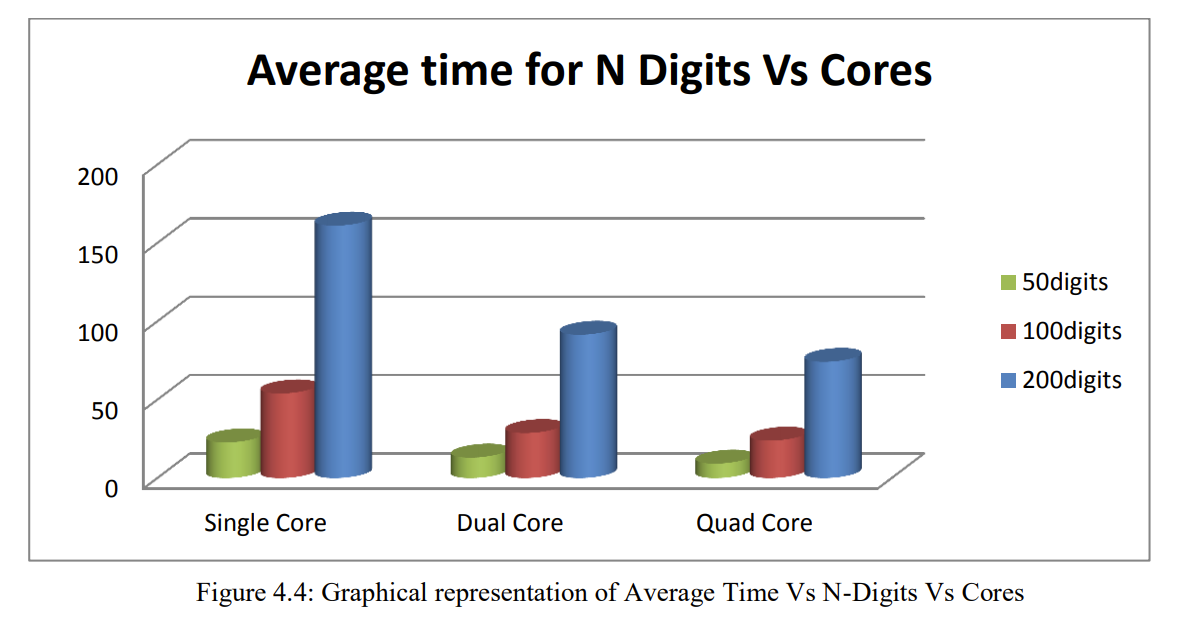 Conclusion
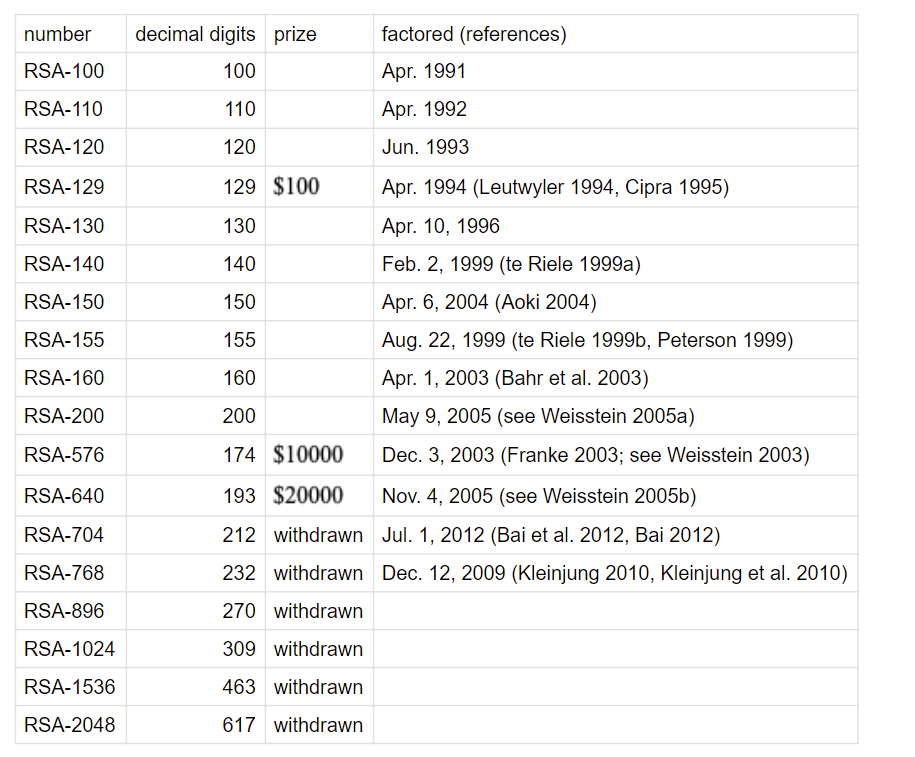 [Speaker Notes: 尽管我们已经找到了Pollard rho，但它仍然只是一种启发性算法，一方面它的复杂度在位数很大时仍然很高，另一方面它也会在我们的期望运行时间和结果上fail。分解大数还是很困难的.]
Conclusion
Is it bad news that we cannot factorize big number in an efficient way?
For RSA,  good news!
The RSA public-key cryptosystem relies on the dramatic difference between the ease of finding large prime numbers and the difficulty of factoring the product of two large prime numbers. 
Though it is not a difficult task to find two large random primes and multiply them together, factoring a 150-digit number that is the product of two large primes would take 100 million computers operating at 10 million instructions per second about 50 million years under the fastest algorithms available in the early 1990s.
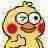 Thanks
We can definitely get lucky with some theories
感谢老师们的指导
姚梦雨